Status Report
Fenfen An
2017.04.17
1
Outline
dE/dx performance study in TPC at CEPC
Get familiar with CEPC software and some physics.
dE/dx performance is predicted. Report will be given in the workshop.
Note is written. Paper is in preparation. 

Work plan & Discussion
2
TPC @CEPC
222 rows of pads to detect signals
Low material

Precise 3-d track points

Particle ID by dE/dx

Long drift time (~25us)
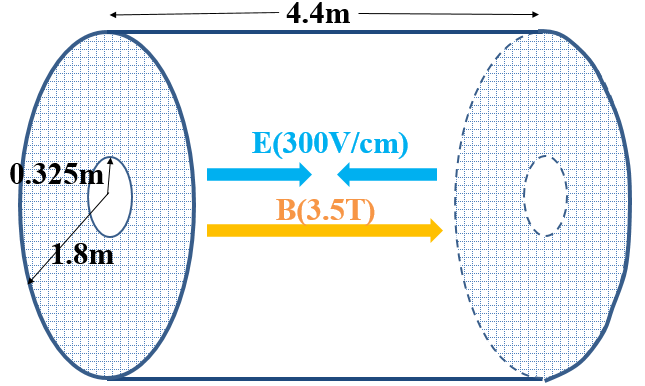 Gas volume
 (95% Ar+3%CF4+2%iso-C4H10)
3
dE/dx Simulation @CEPC
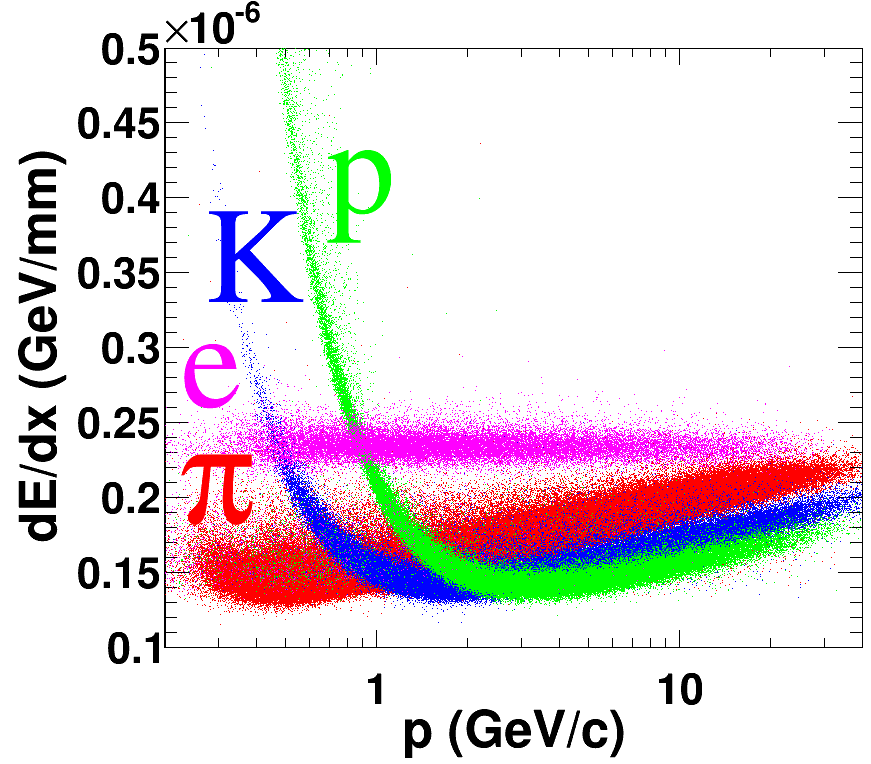 Motivation: Explore the particle identification ability in the relativistic region
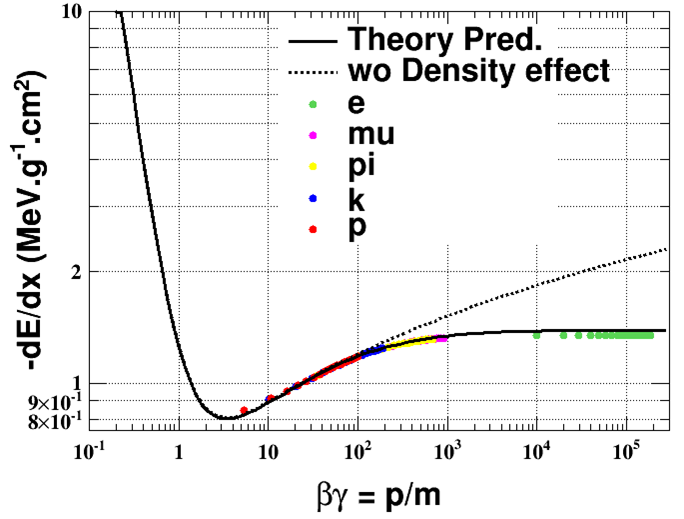 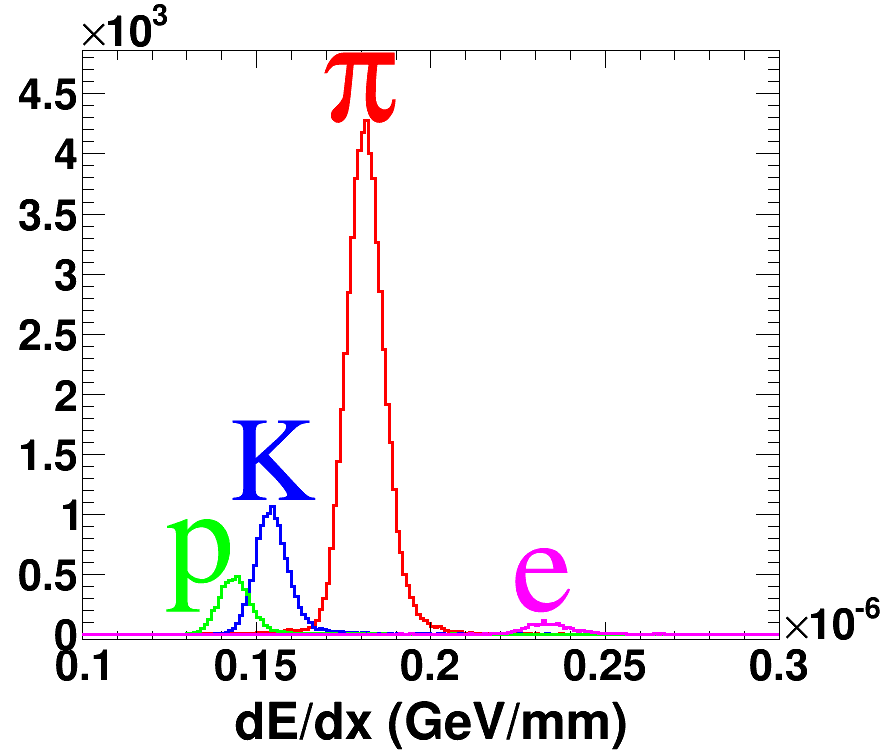 4
Typical Momentum Range @CEPC
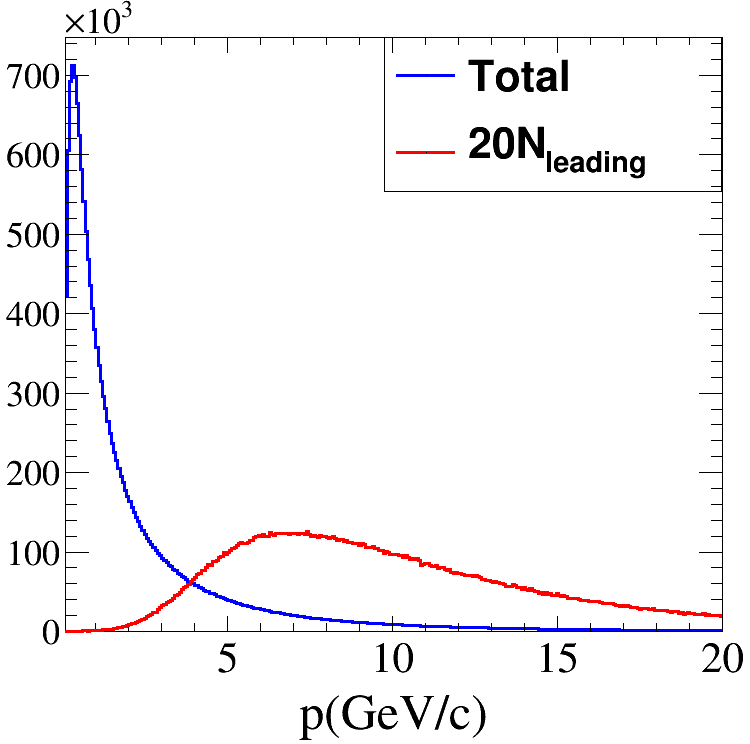 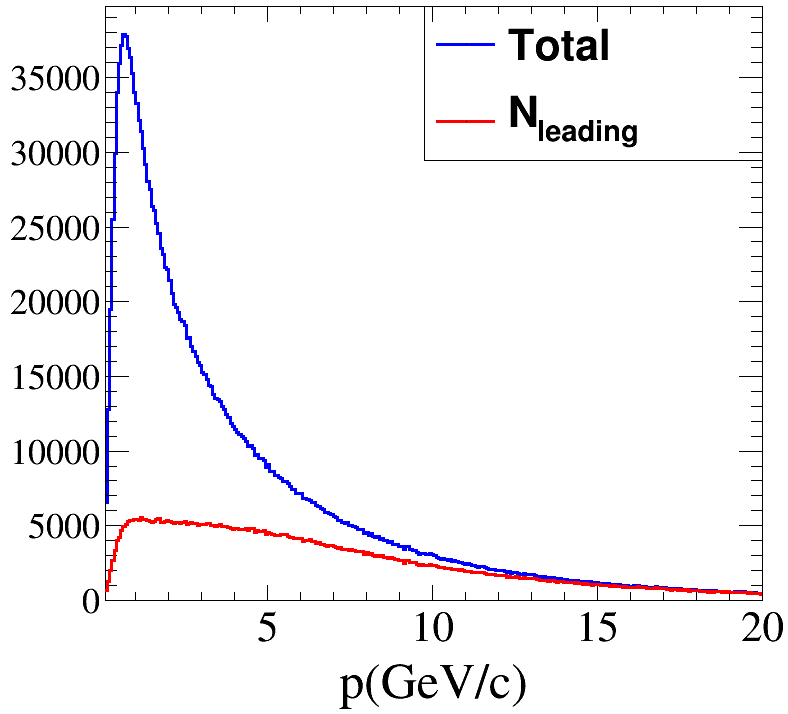 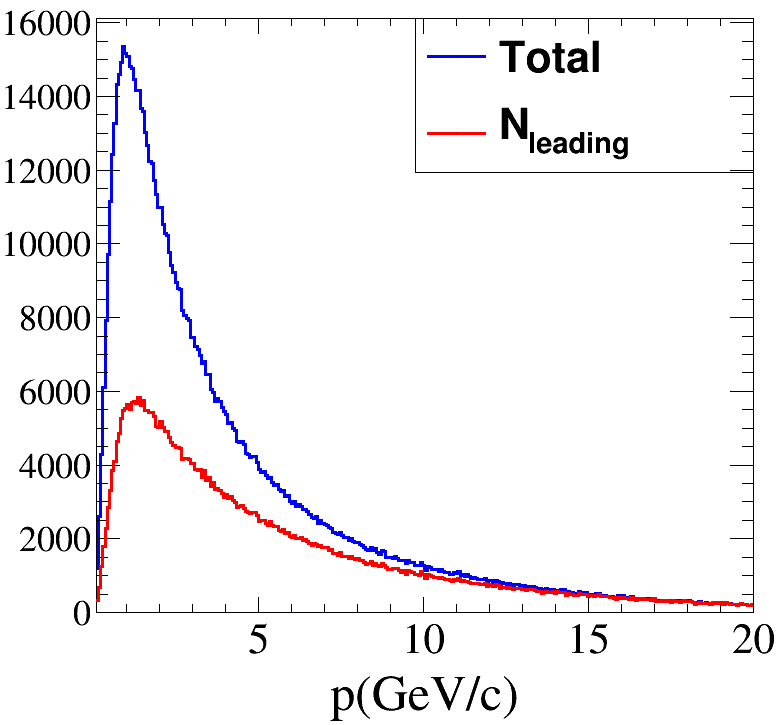 Much more secondary pions compared to kaons and protons.
dE/dx would hopefully be an effective tool to identify the hadrons, especially for leading particles.
5
Separation Power in MultiHadronic Events
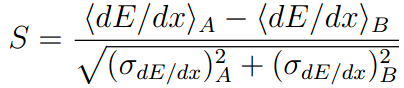 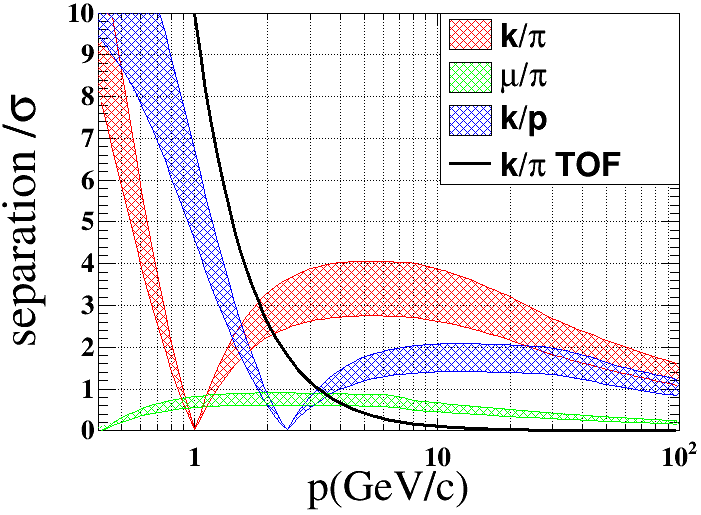 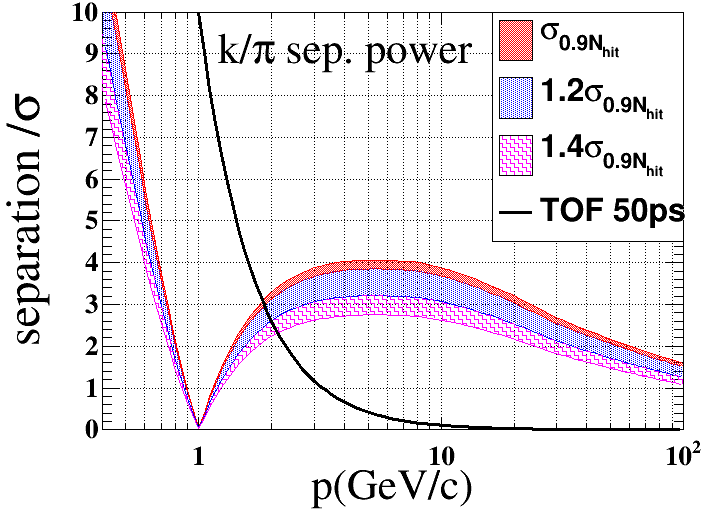 A TOF counter of 50ps is added to cover the hole, which can effectively separate kaon and pion of up to 2 GeV/c after a flight of 2m.
6
Main Problems
Research Method:
Simulate the previous experiments and obtain the dE/dx resolution predicted by G4;
Compare with the experimental measurements.
Difficulty:
Limited by the information of the various experiments provided in the paper.
Hard to extract obvious support to estimate our future reach of PID ability. Recent and similar experiments are rare.
7
What determines dE/dx resolution
s
θ
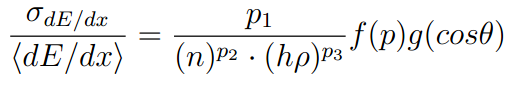 n: The number of dE/dx hits in one track
8
Comparison Between G4 & Exp. Meas.
9
Comparison Between G4 & Exp. Meas.
10
Work Plan & Discussion
11
Backup
12
Considerations in Real Case
Factors that may influence dE/dx resolution:
TPC geometry (radius, pads …) and gas (type, pressure …)
Perfectly estimated by Geant4

Hit loss due to multi hits overlapping in jets
~30% in previous experiments (STAR, OPAL, DELPHI …)
Hope it could lower to 10% at CEPC (Two hits >2mm separable)

Calibration (track length, saturation, …) and readout electronics
0-40% in previous experiments (see the next page)
20% is expected for the current
13
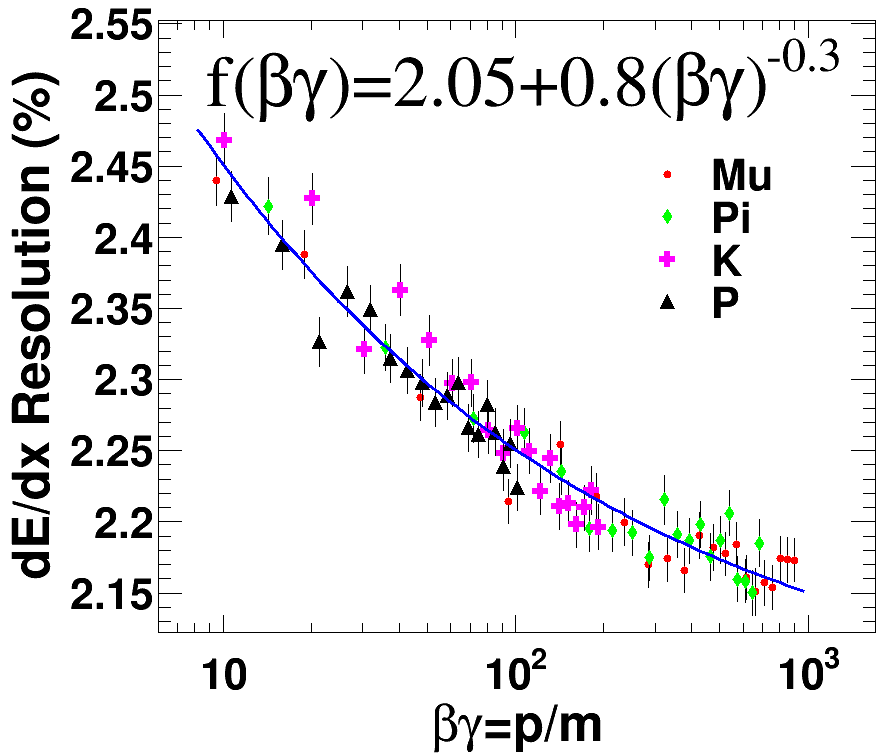 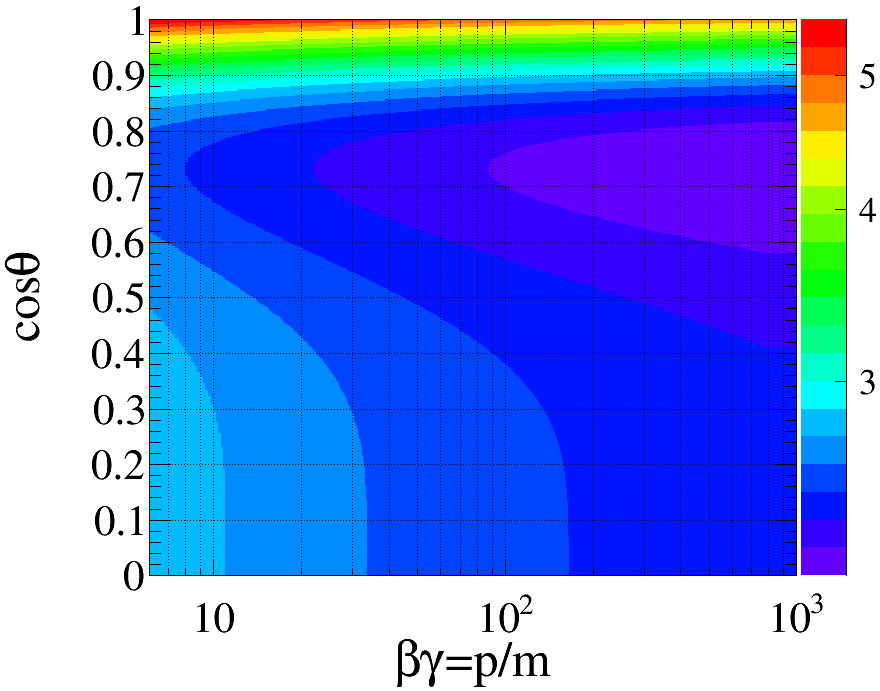 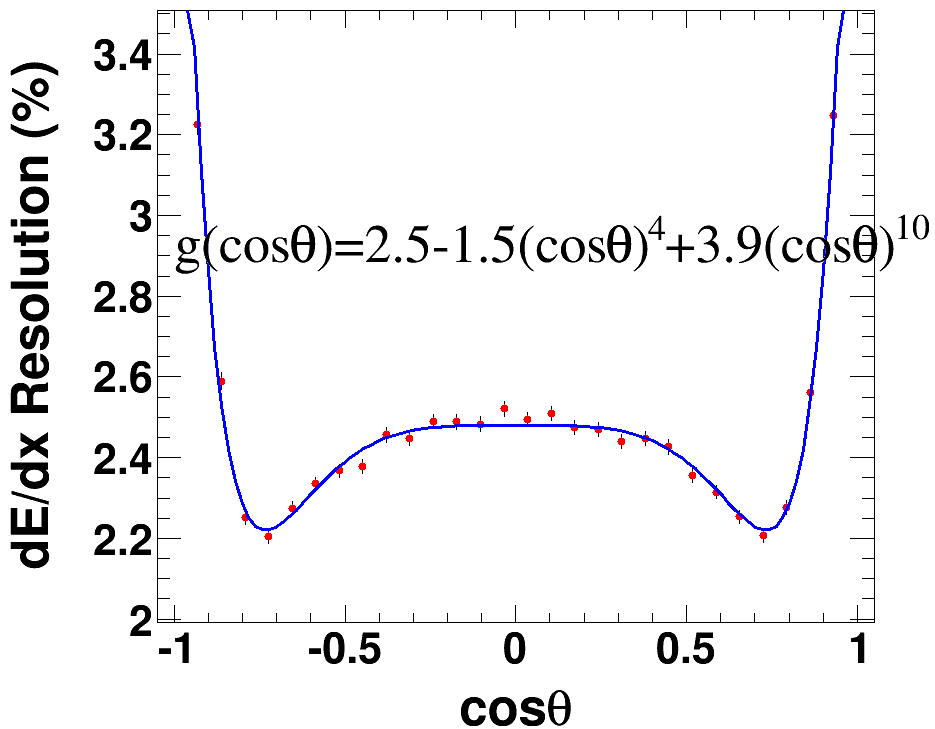 Single track MC results.
14
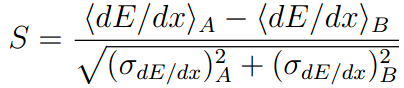 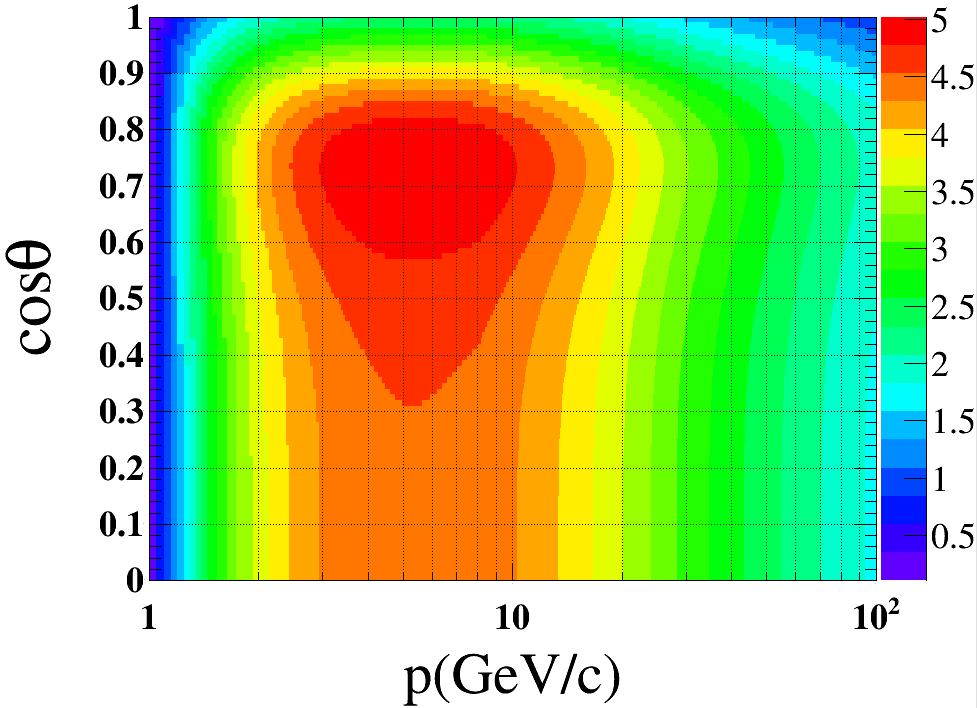 15
Separation Power in Physics Events
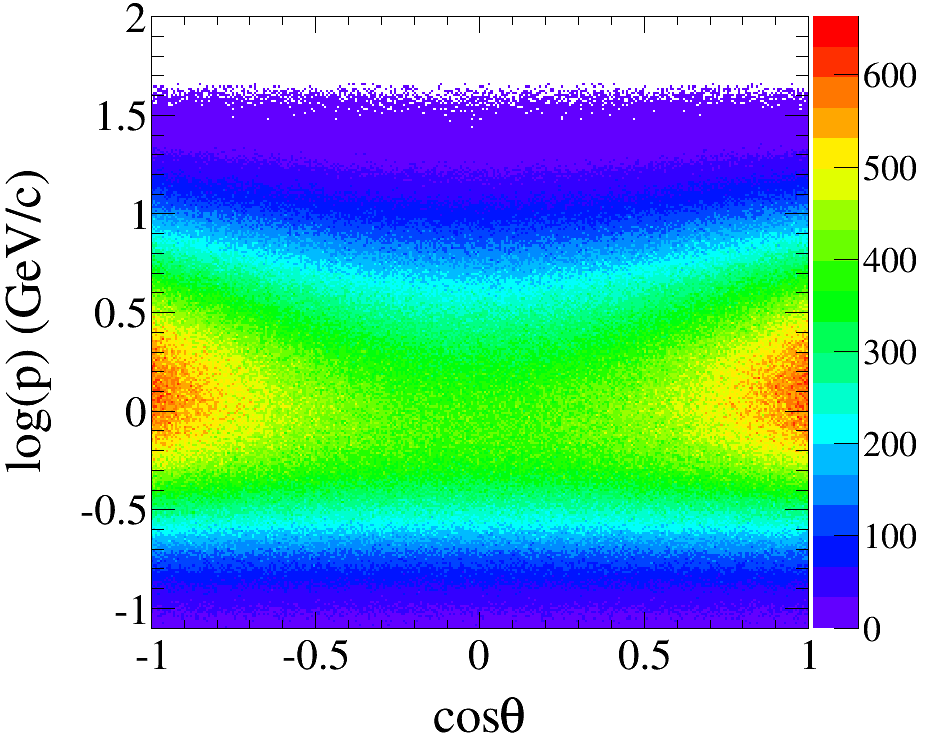 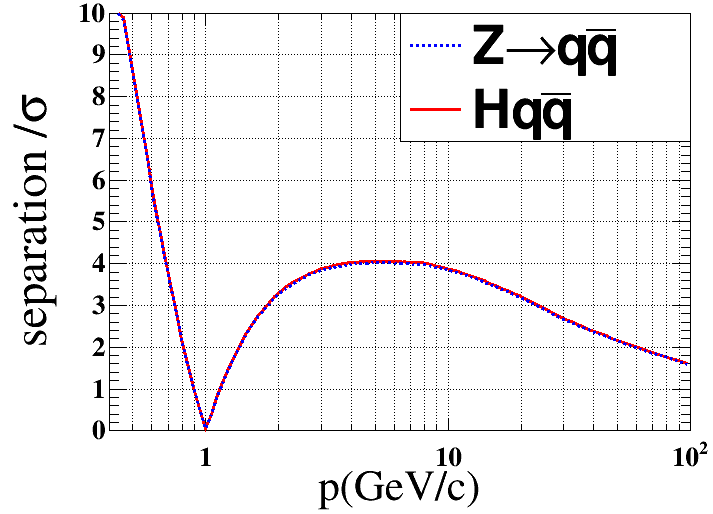 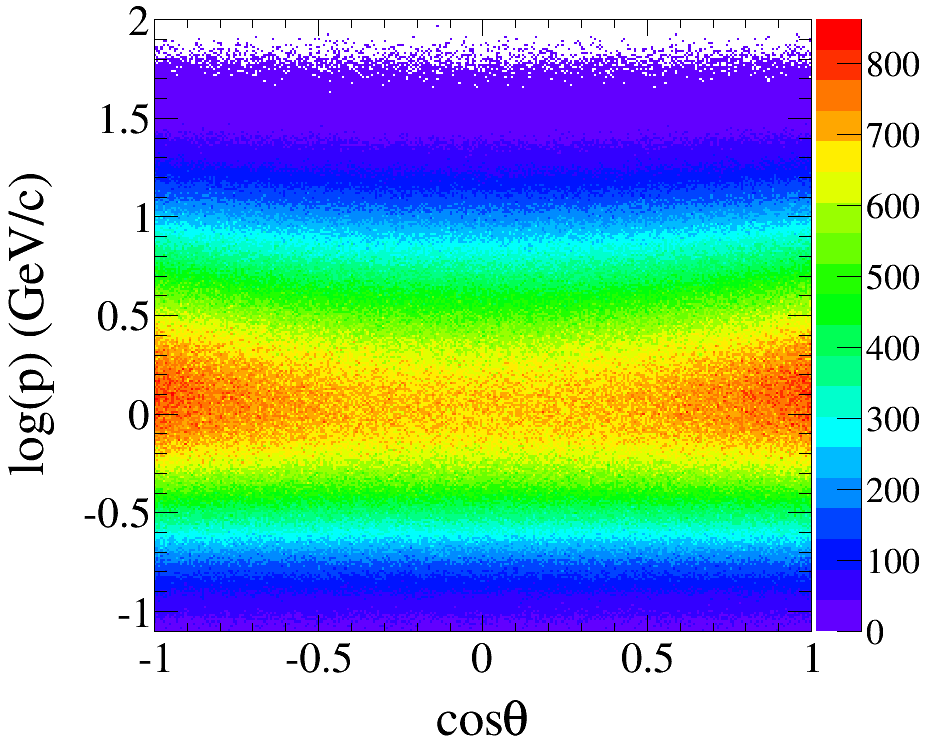 16
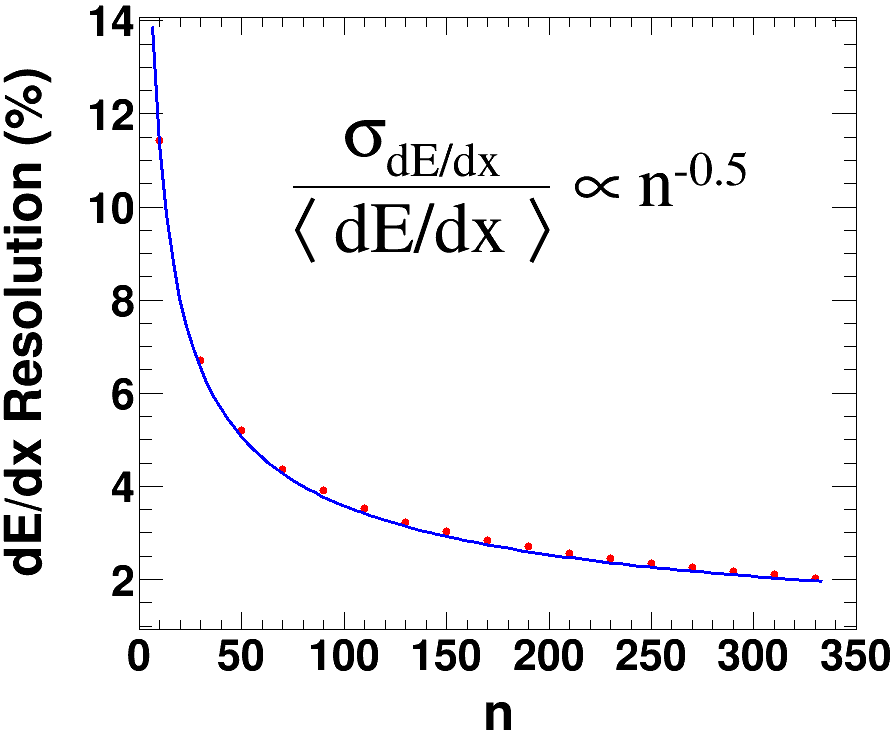 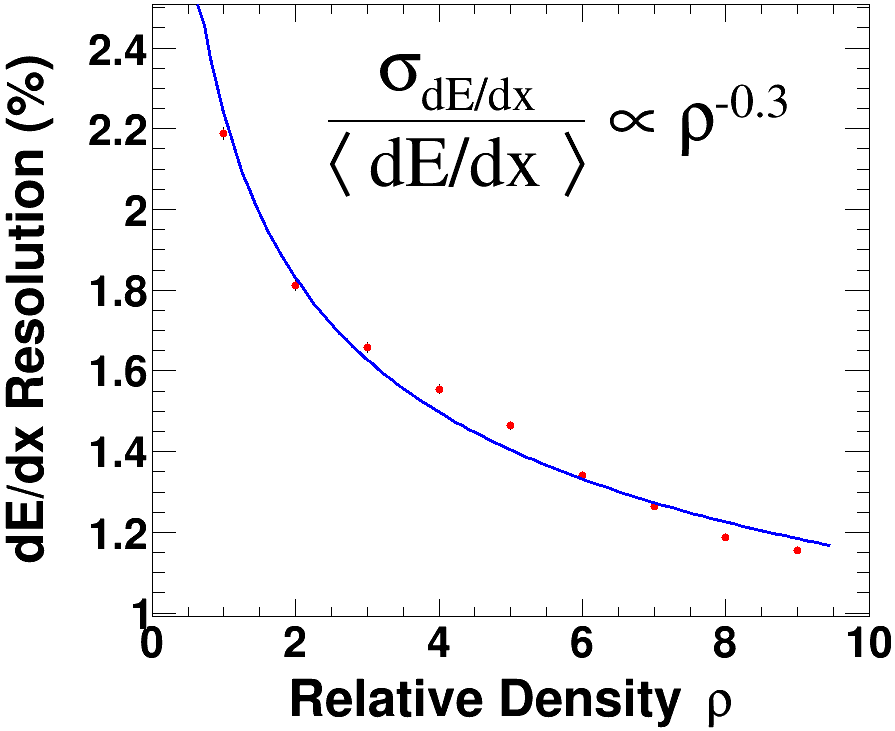 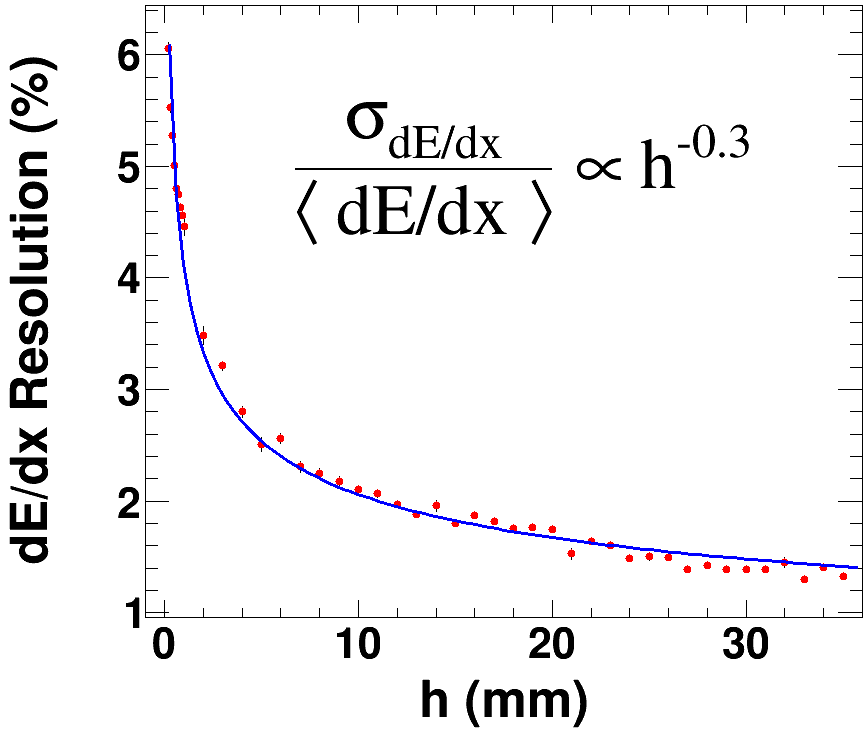 17
Proposal for TPC Geo. Optimization
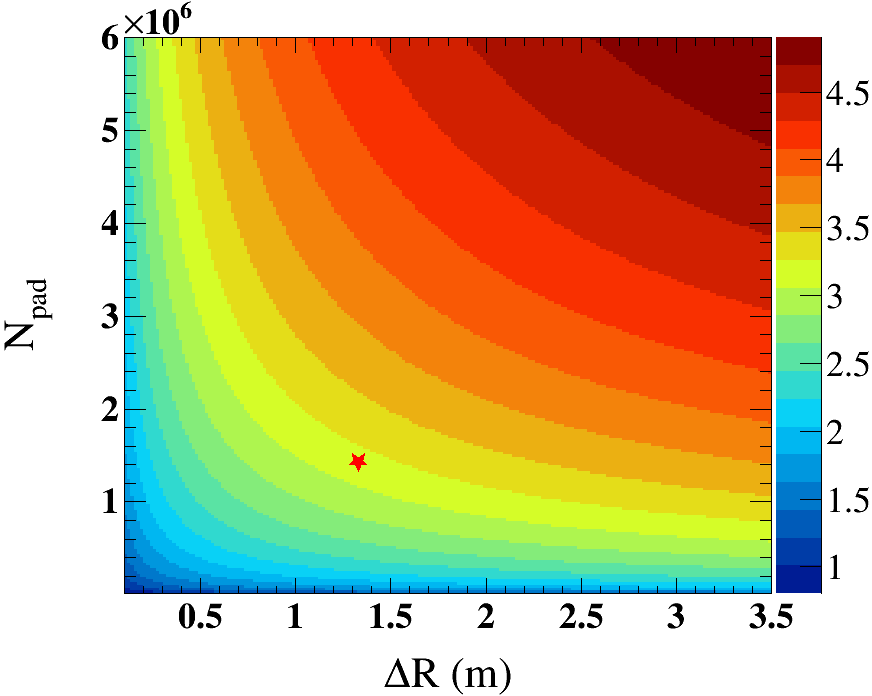 18
Pion Distribution @91GeV
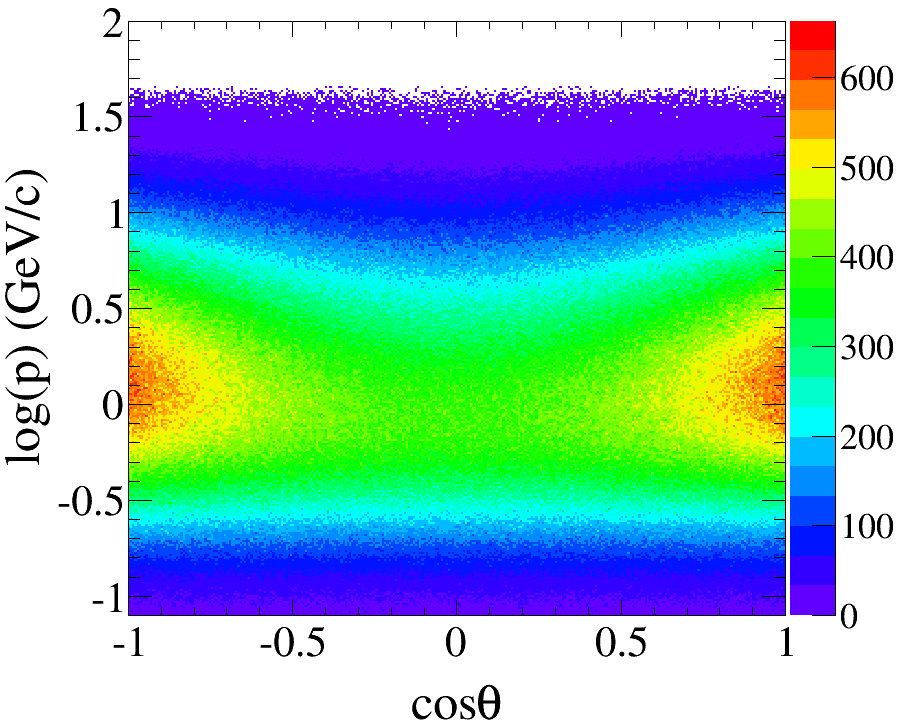 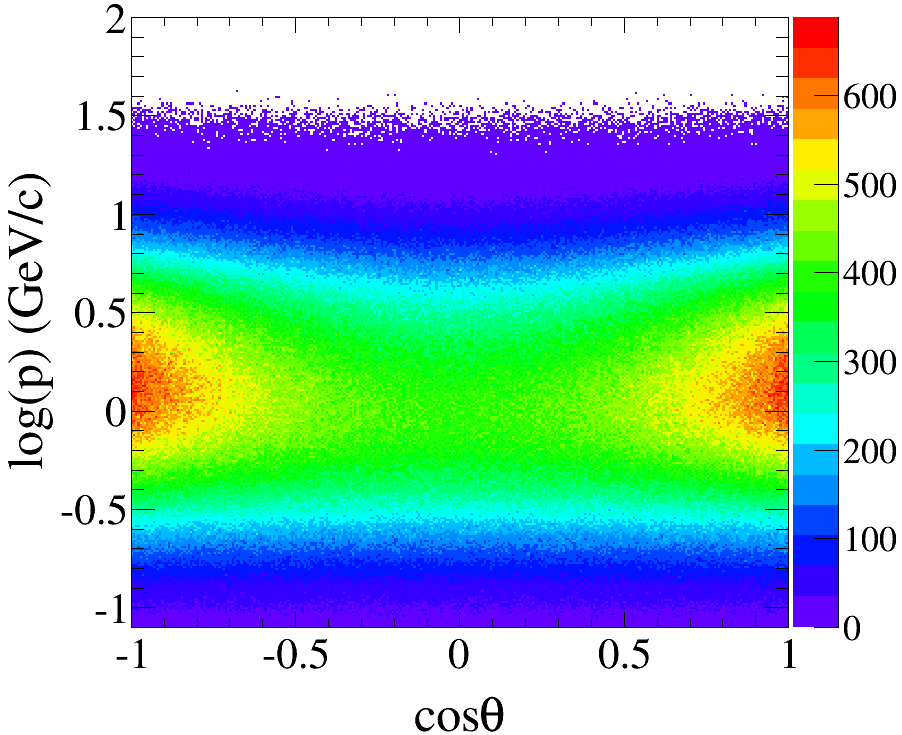 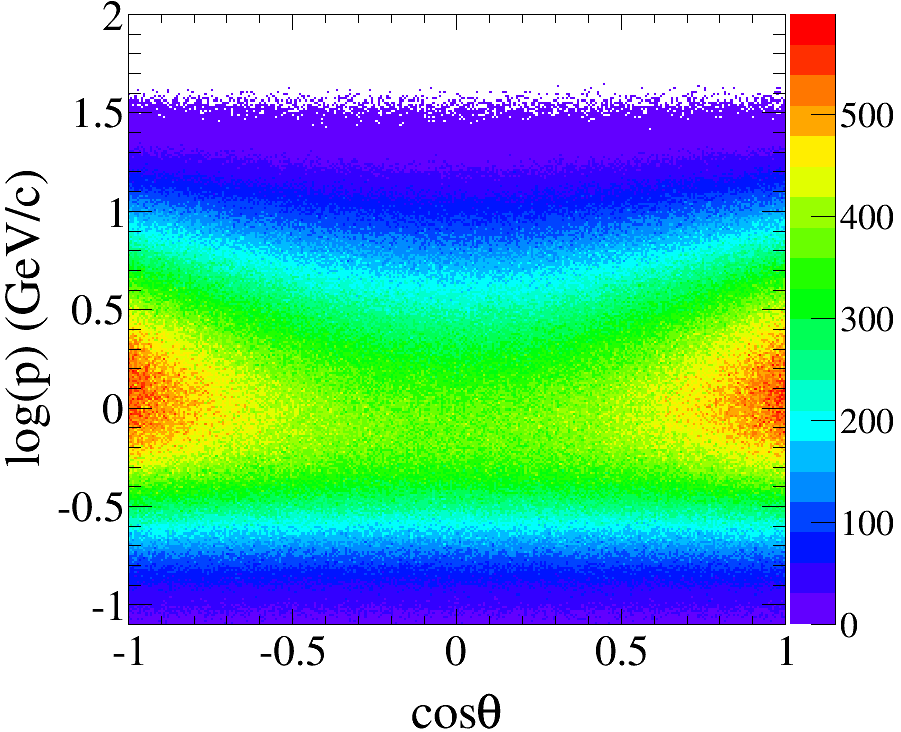 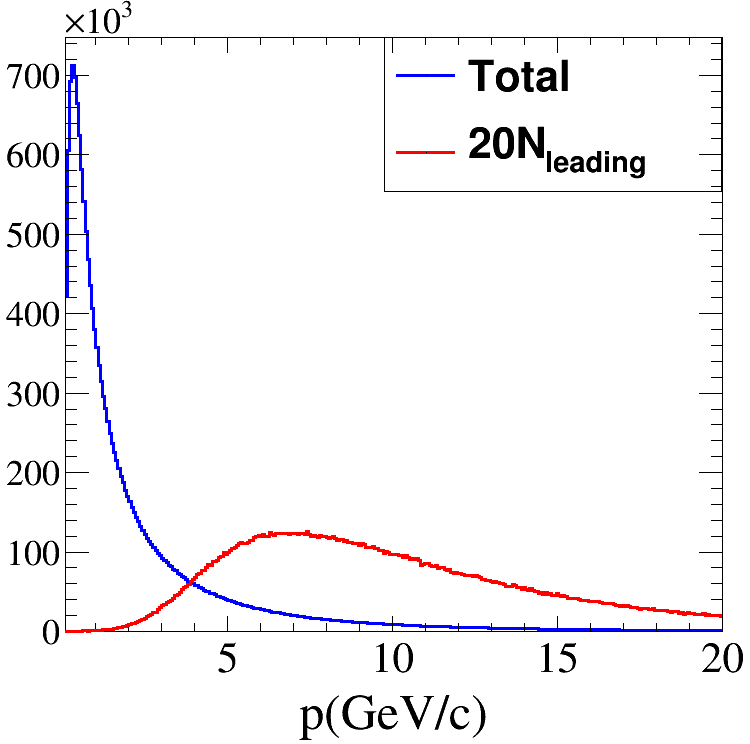 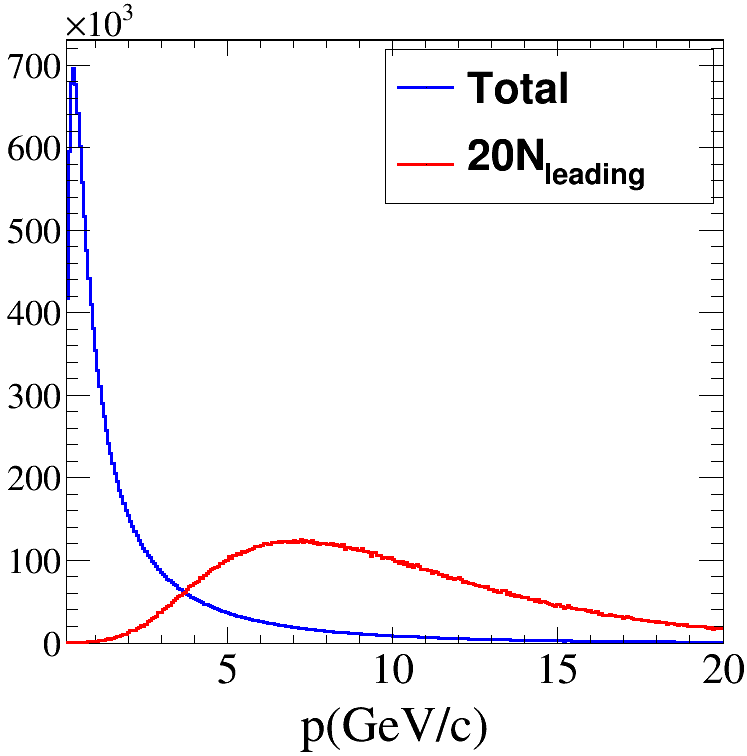 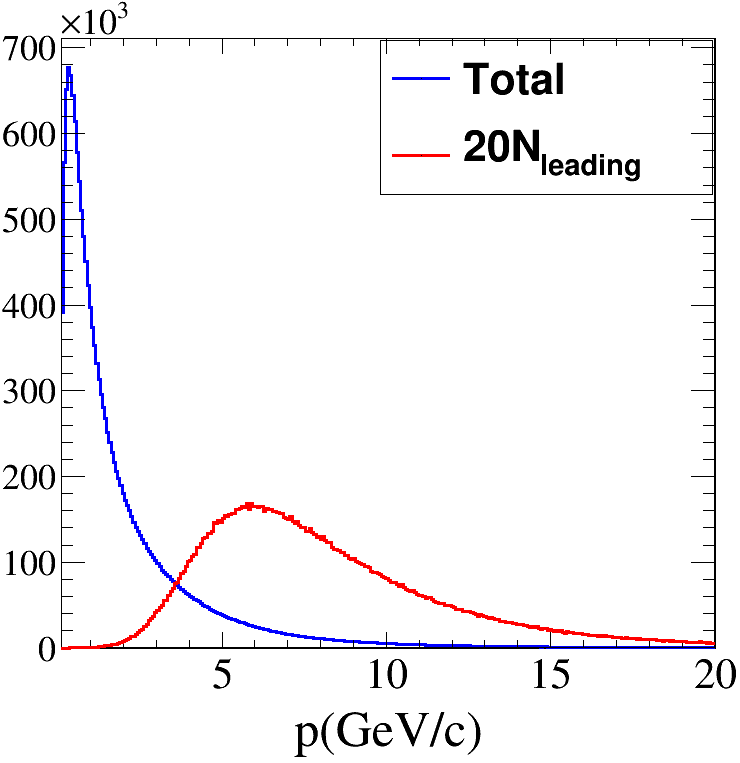 19
Pion Distribution @91GeV
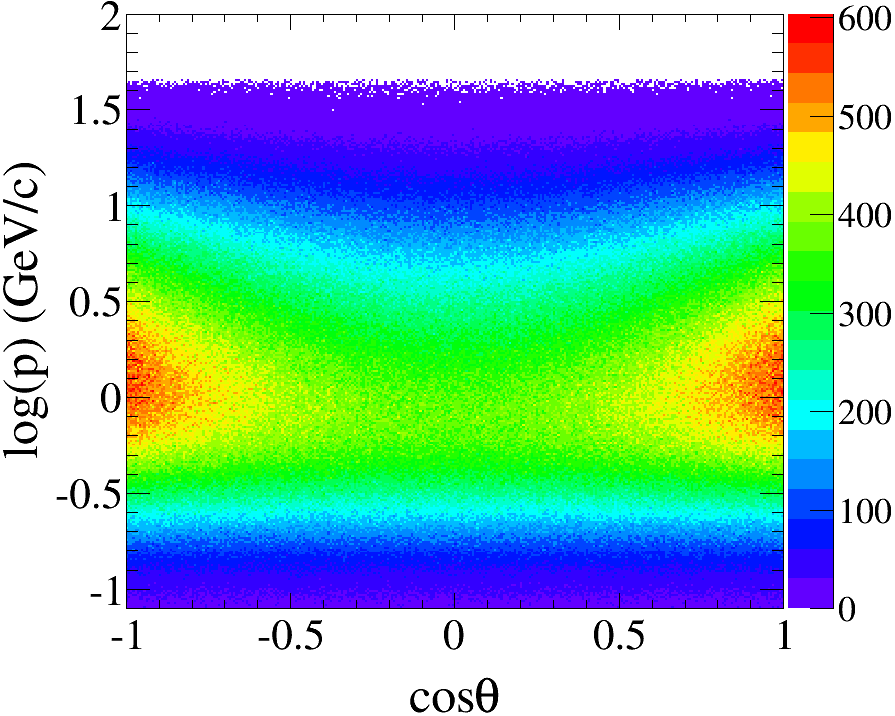 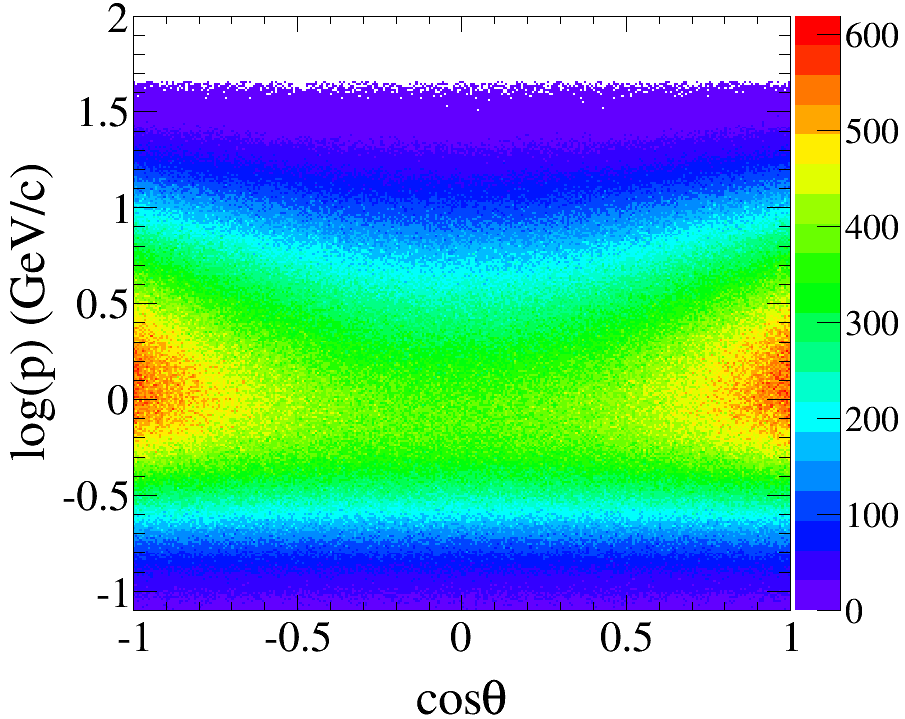 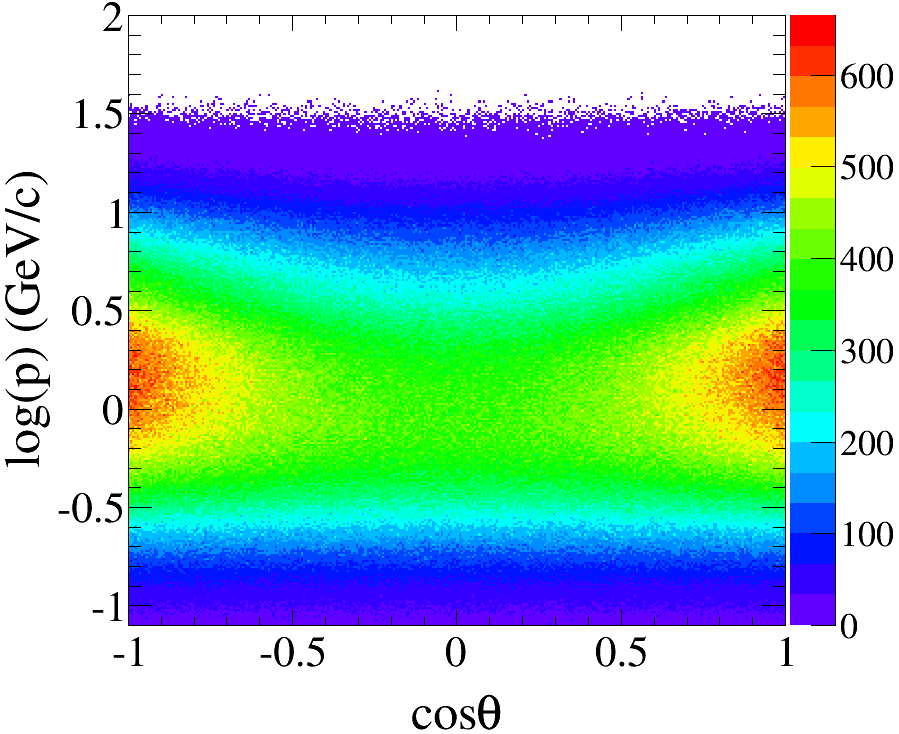 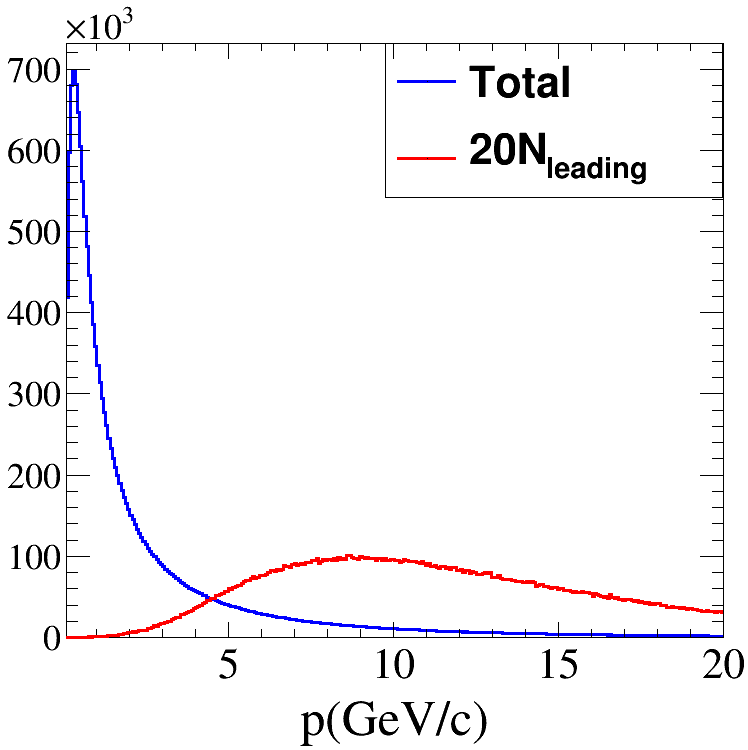 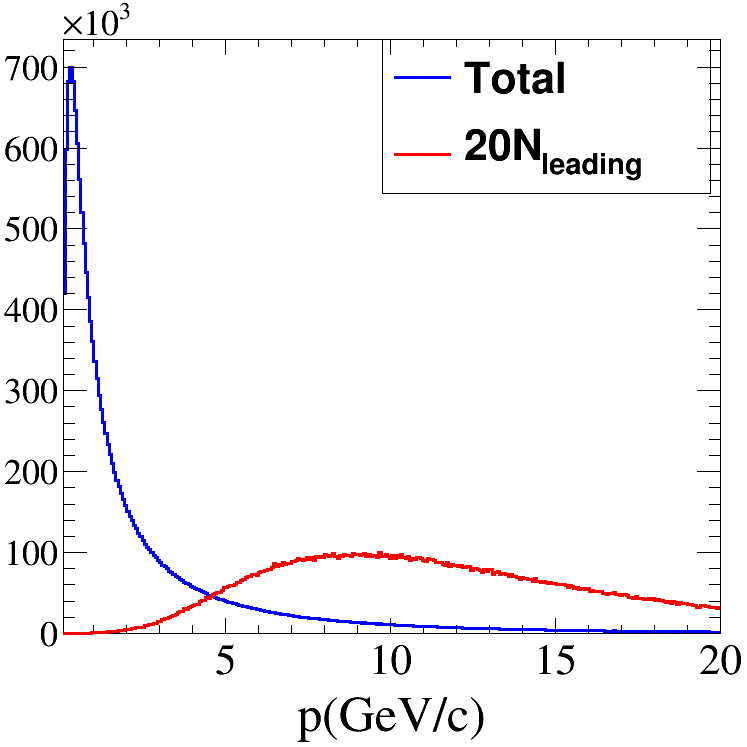 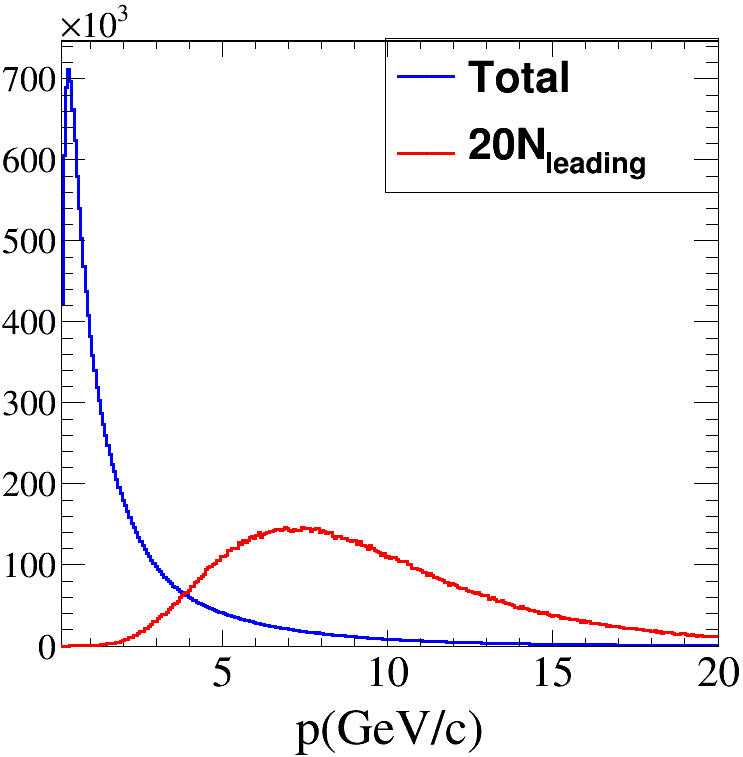 20
What To Identify (Pion)
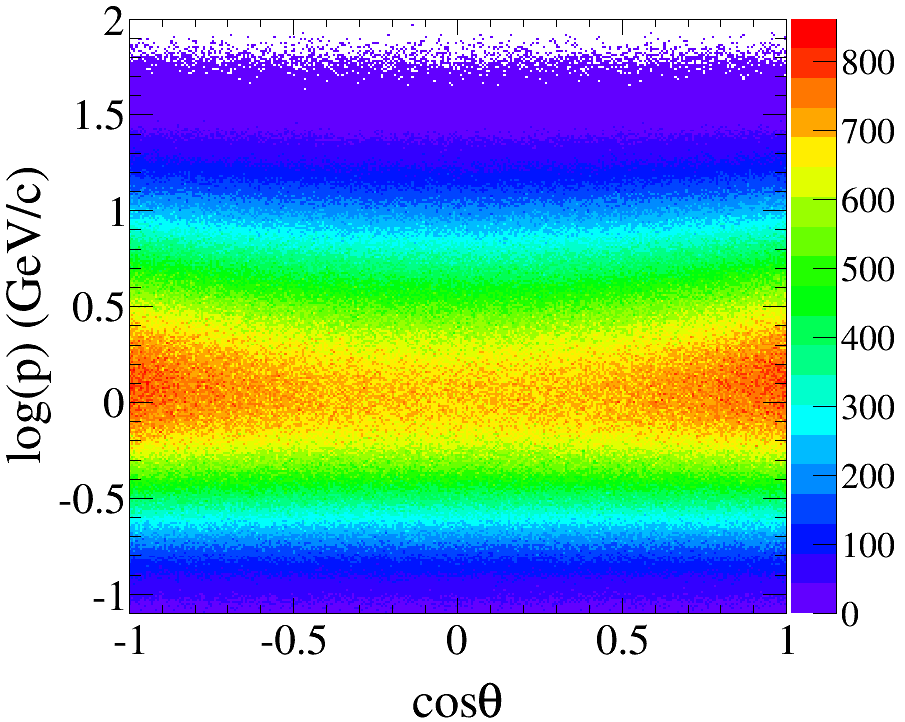 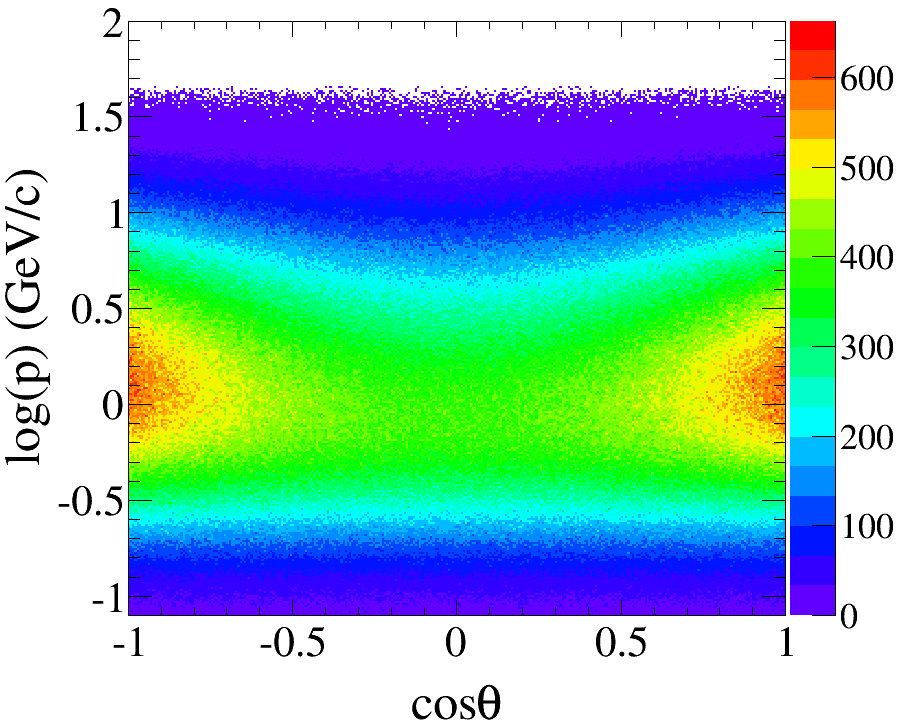 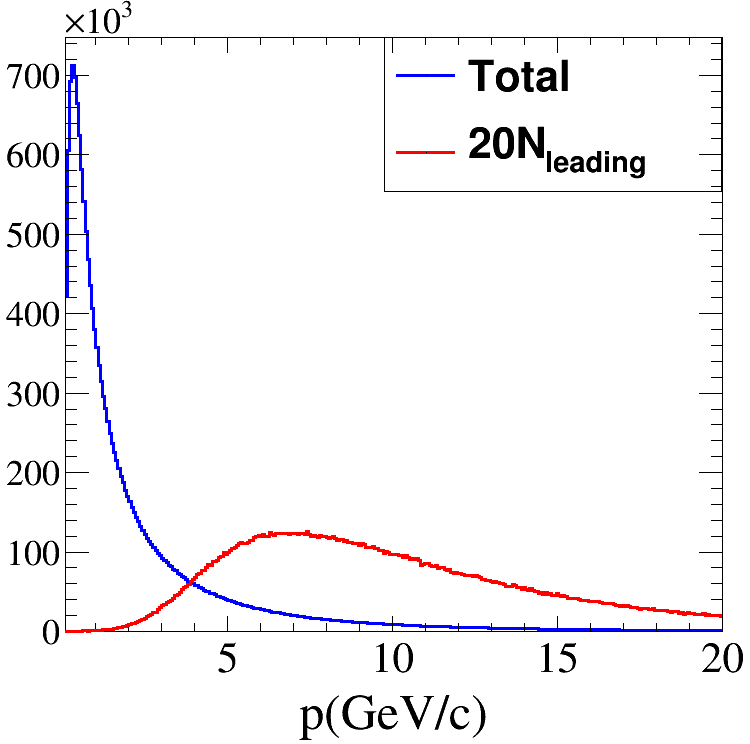 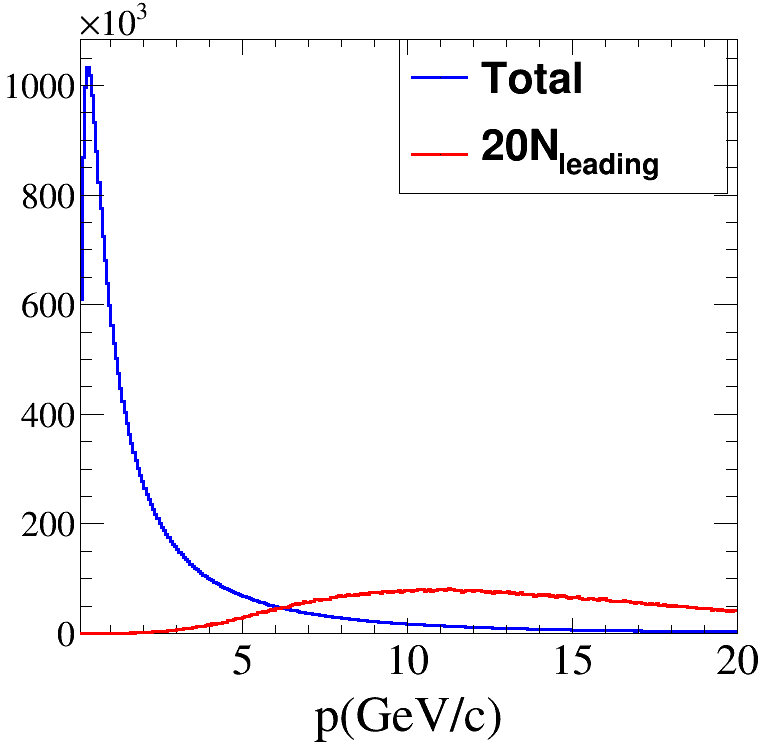 21
What To Identify (Kaon)
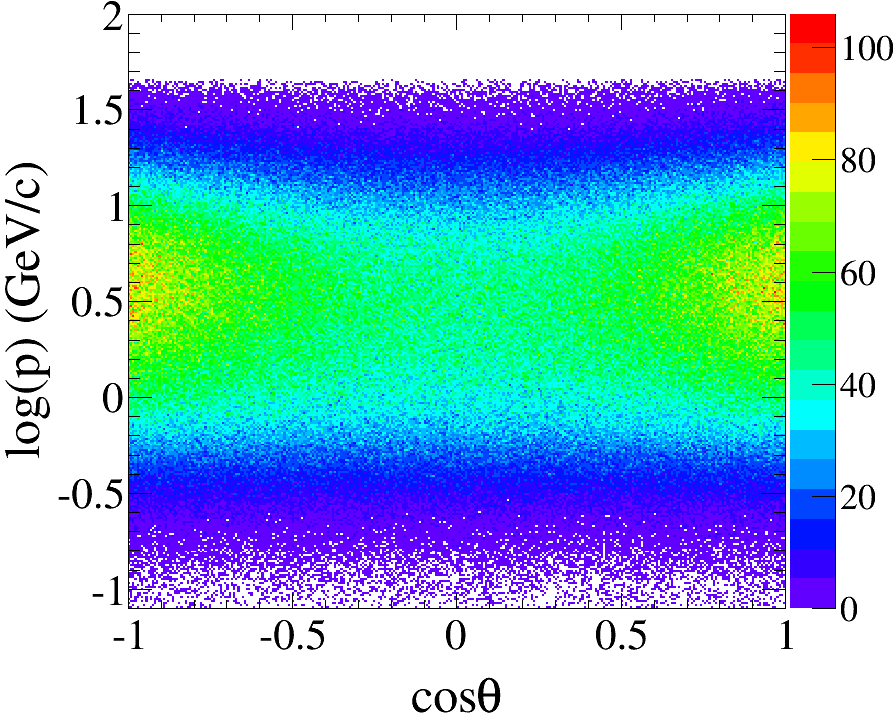 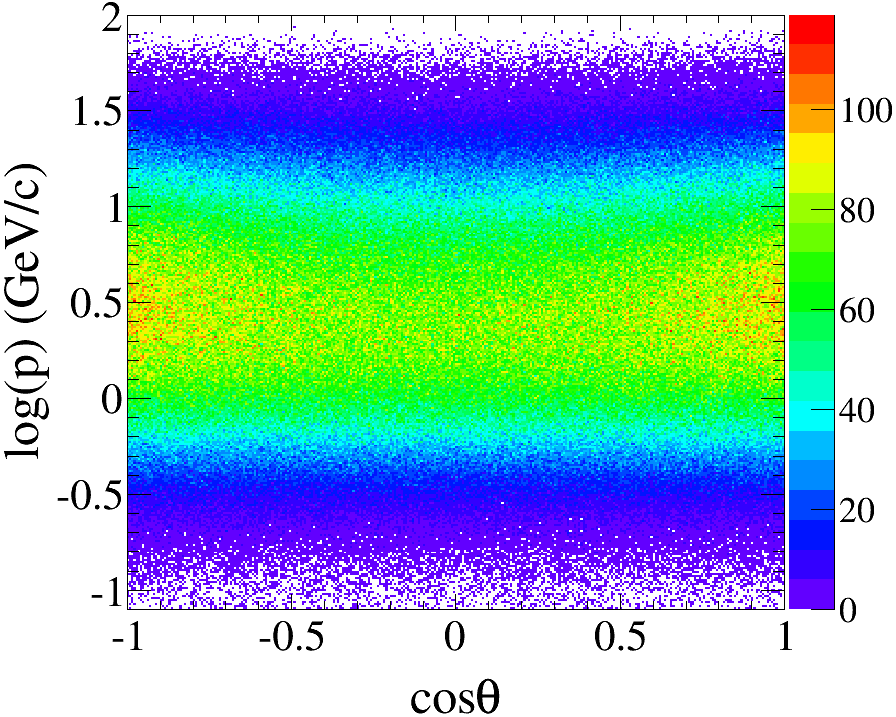 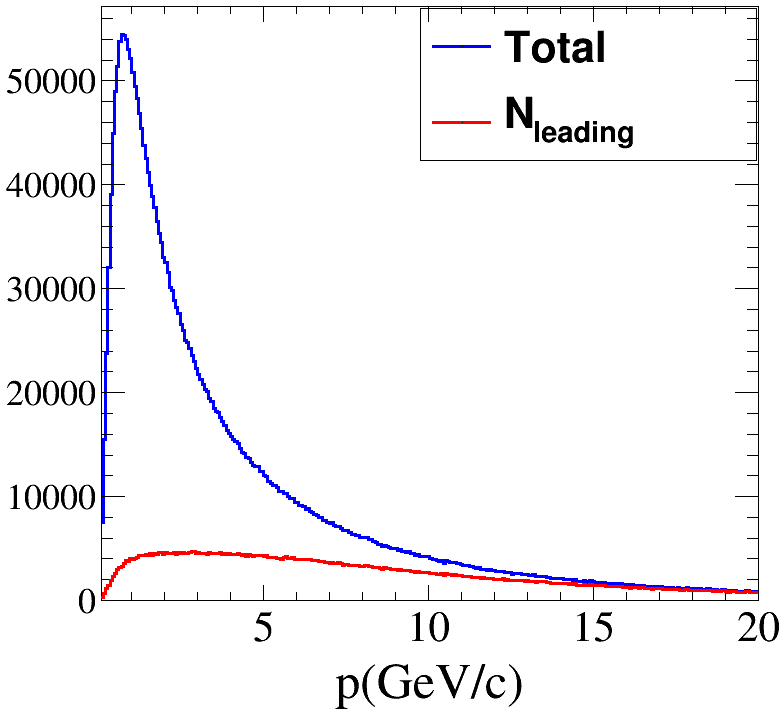 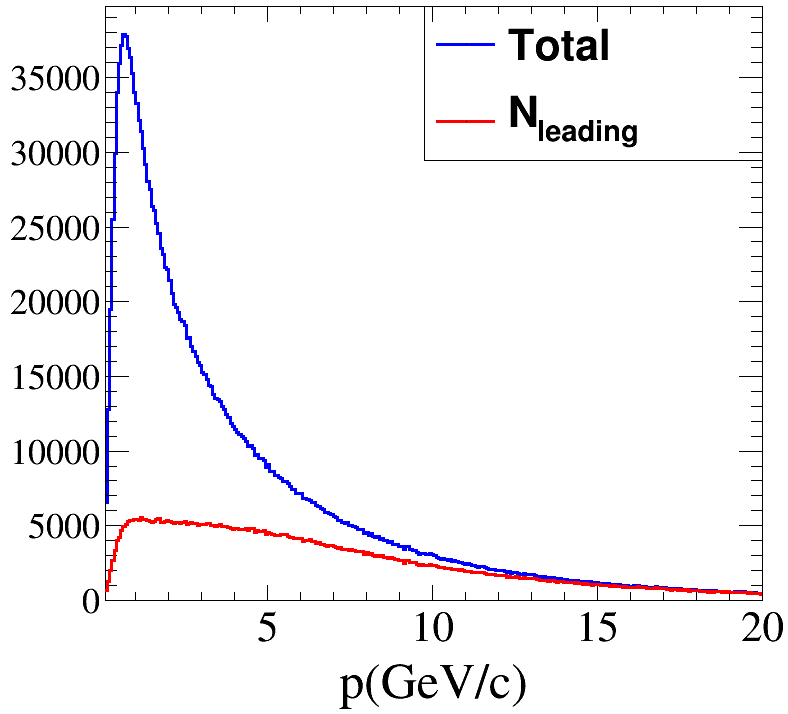 22
What To Identify (Proton)
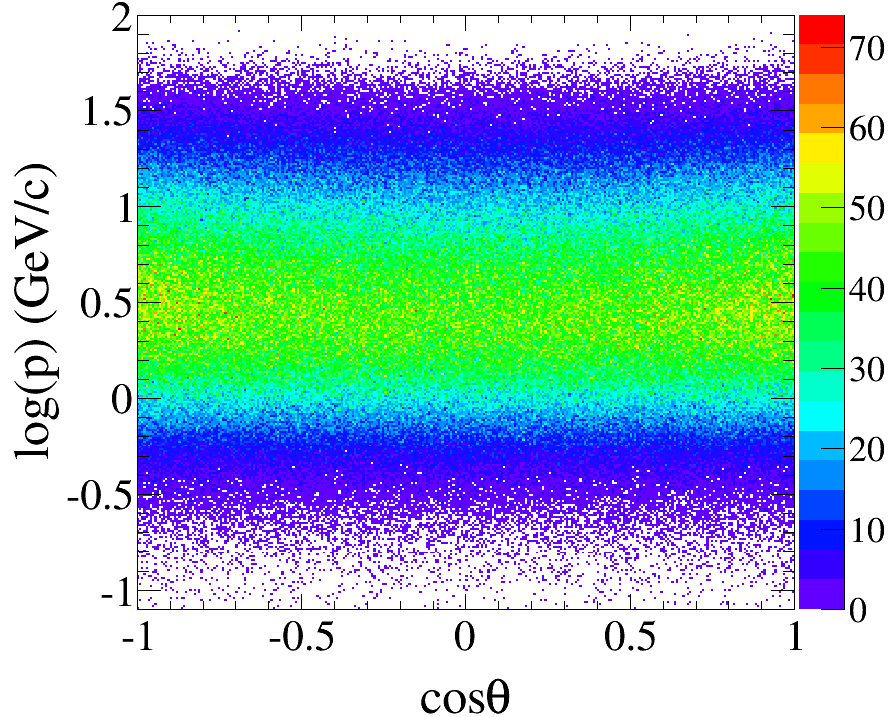 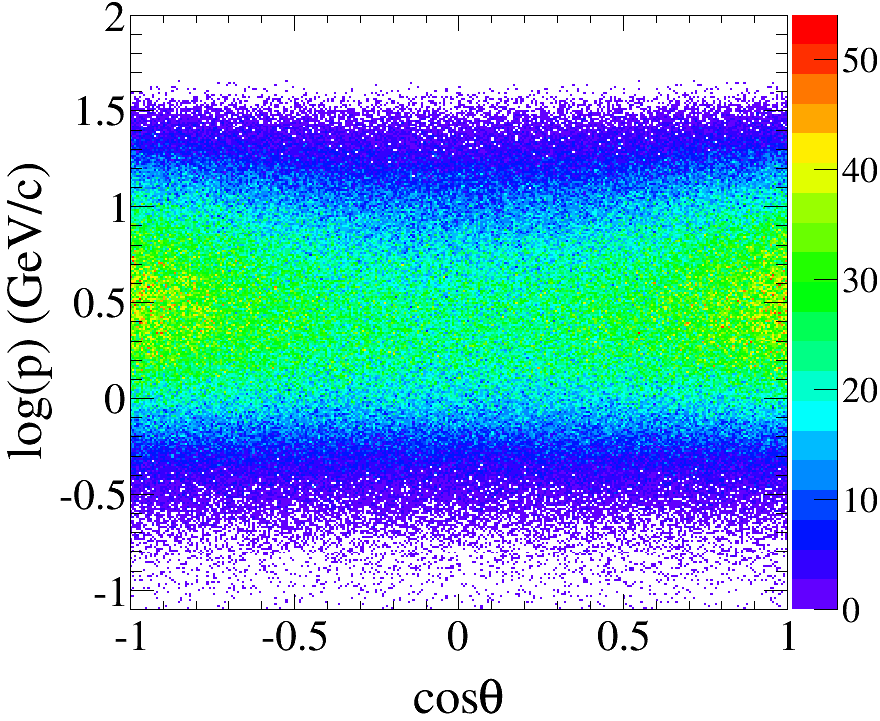 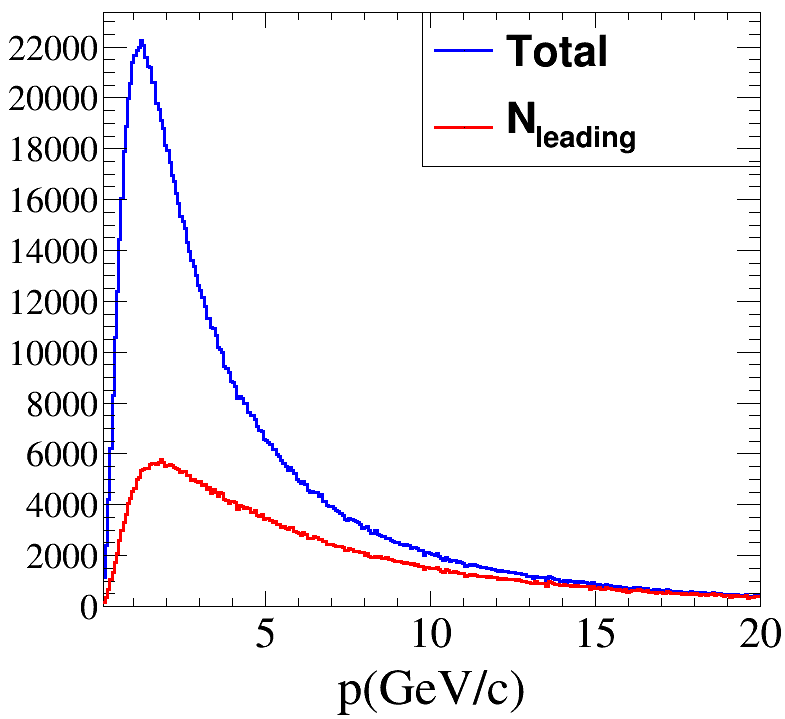 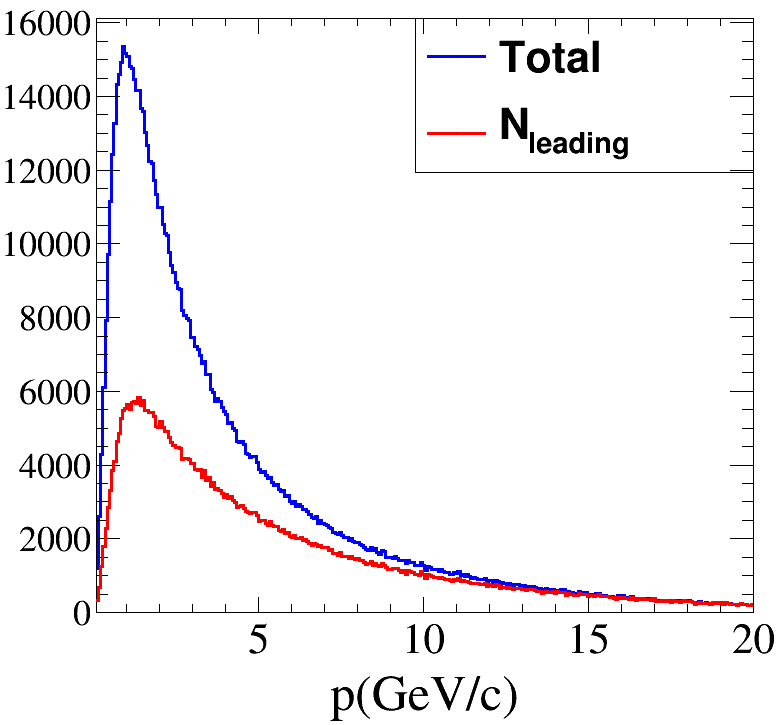 23
TPC at CEPC
4.4m
E(300V/cm)
0.325m
B(3.5T)
1.8m
24
Sketch of ILD TPC Structure
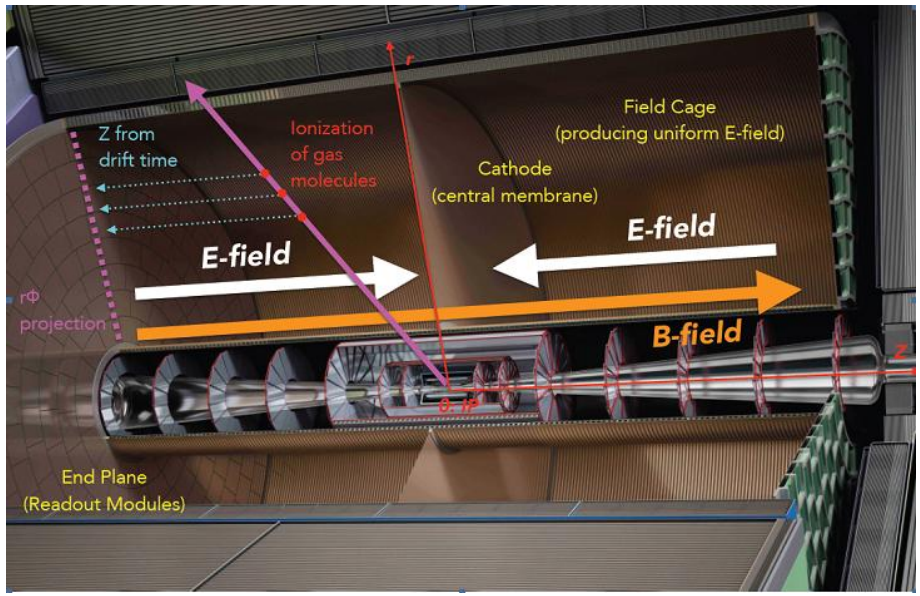 25